@U1
User Address
U1
Syndication
@U2
User
U2
@U1
@U2
@U3
U1
U2
U3
Client
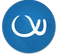 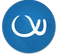 Server Address
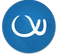 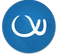 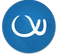 Server
Protocol
Instance2.com
Instance1.com
Instance1
Instance2
Content Type
Content Address
Content
Content
[Speaker Notes: https://www.w3.org/TR/activitypub/ 
https://en.wikipedia.org/wiki/Comparison_of_software_and_protocols_for_distributed_social_networking]